Отчет об исполнении бюджета Окуневского сельского поселения за 2017 год
Принят решением Совета народных депутатов Окуневского сельского поселения от 18.06.2018 №102  «Об  утверждении годового отчета  «Об исполнении бюджета Окуневского сельского поселения за 2017 год»
ЭТАПЫ БЮДЖЕТНОГО ПРОЦЕССА
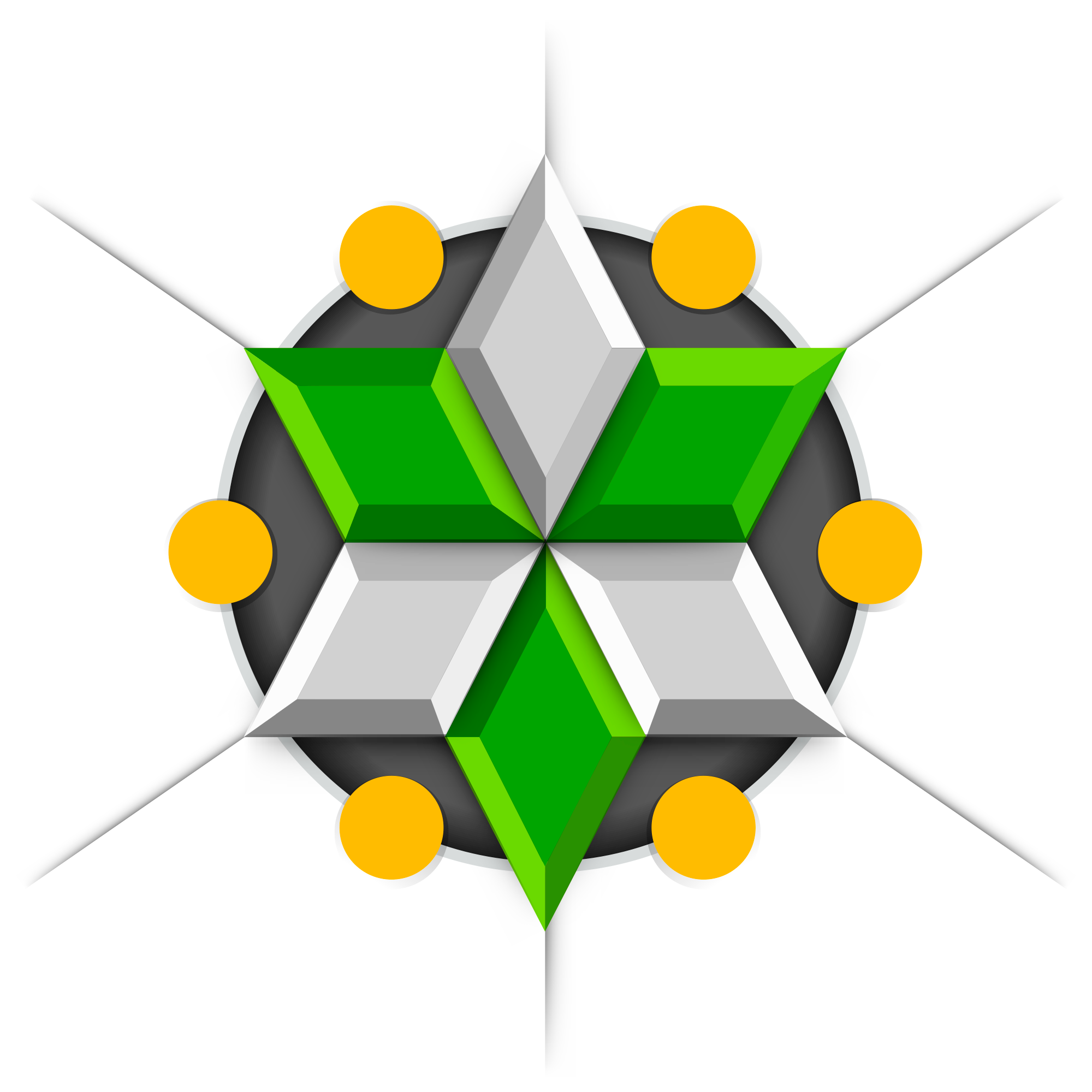 Составление проекта 
бюджета (не позднее 
15 ноября 2016 года)
Утверждение отчета об исполнении бюджета (июнь 2018 года)
06
01
Бюджет составляется на основе
1. Бюджетного кодекса Российской Федерации 
2. Прогноза социально-экономического развития Окуневского сельского поселения
3.Основных направлений бюджетной и налоговой политики Окуневского сельского поселения
4.Муниципальной программы Окуневского сельского поселения
Формирование отчетности об исполнении бюджета (не позднее 1 мая 2018 года)
Рассмотрение бюджета 
(1 чтение – ноябрь 2016 года, 2 чтение – декабрь 2016 года)
05
02
04
03
Утверждение бюджета
 (декабрь 2016 года)
Исполнение бюджета 
(в течение 2017 финансового года)
Основные параметры бюджета Окуневского сельского поселения на 2017 год (Уточненный план0
2017 год:  Доходы в сумме 5748,9 тыс. рублей,
                      Расходы в сумме  5761,3 тыс. рублей,
                   Дефицит в сумме 12,4 тыс. рублей
Основные приоритеты бюджетной политики
- обеспечение сбалансированности и устойчивости бюджета
- оптимизация и повышение эффективности бюджетных расходов
-реализация задач, поставленных в Указах Президента Российской Федерации от 7 мая 2012 года
-снижение дефицита и сокращение уровня долговой нагрузки бюджета
Тыс. руб.
Доходы бюджета Окуневского сельского поселения, тыс. руб.
Динамика доходов бюджета Окуневского сельского поселения
Налоговые льготы, установленные нормативно-правовыми актами Окуневского сельского поселения по имущественным налогам
Динамика расходов бюджета Окуневского сельского поселения, тыс. руб.
Расходы бюджета Окуневского сельского поселения по разделам, подразделам классификации расходов, тыс. руб.
Структура расходов бюджета Окуневского сельского поселения за 2017 год, %
Динамика расходов бюджета Окуневского сельского поселения по программным и непрограммным направлениям , тыс. руб.
Расходы бюджета Окуневского сельского поселения в разрезе подпрограмм муниципальной программы, тыс. руб.
Структура расходов в разрезе подпрограмм муниципальной программы, тыс. руб.
Значения целевых показателей (индикаторов) муниципальной программы за 2017 год
Контактная информация
Глава Окуневского сельского поселения
Ежов Владимир Васильевич
График работы с 8-00 до 17-00, 
перерыв с 13-00 до 14-00.
Адрес: 652392, Кемеровская область,
Промышленновский район,
с. Окунево
Ул.Центральная,63
Телефон (8 38442) 6-23-71, Факс: 6-23-82
Электронная почта: okunevo2010@mail.ru